Autism: Inclusive Practice
Peer Support Session One
The focus of these sessions: - to reflect on previous presentation - to consider the practicalities in your context.- to share how you have successfully supported pupils with ASD - Hopefully consider the different strategies to support key themes
Keep things visual
How visual and predictable is your learning environment and school?
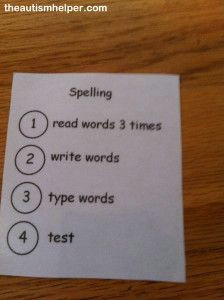 Keep things visual
Here are some examples that you could use….
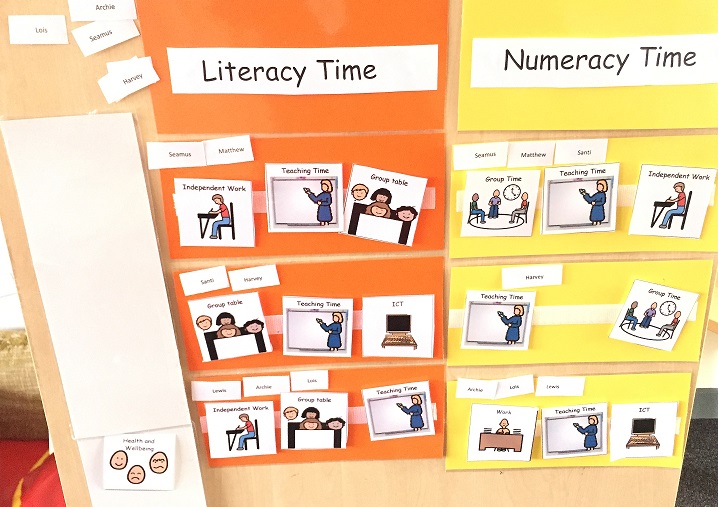 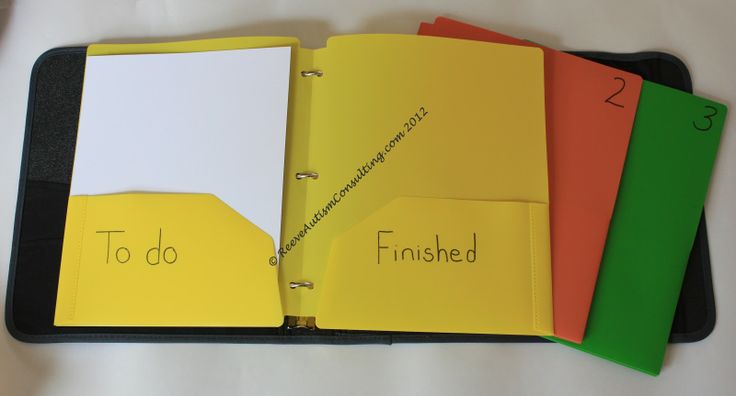 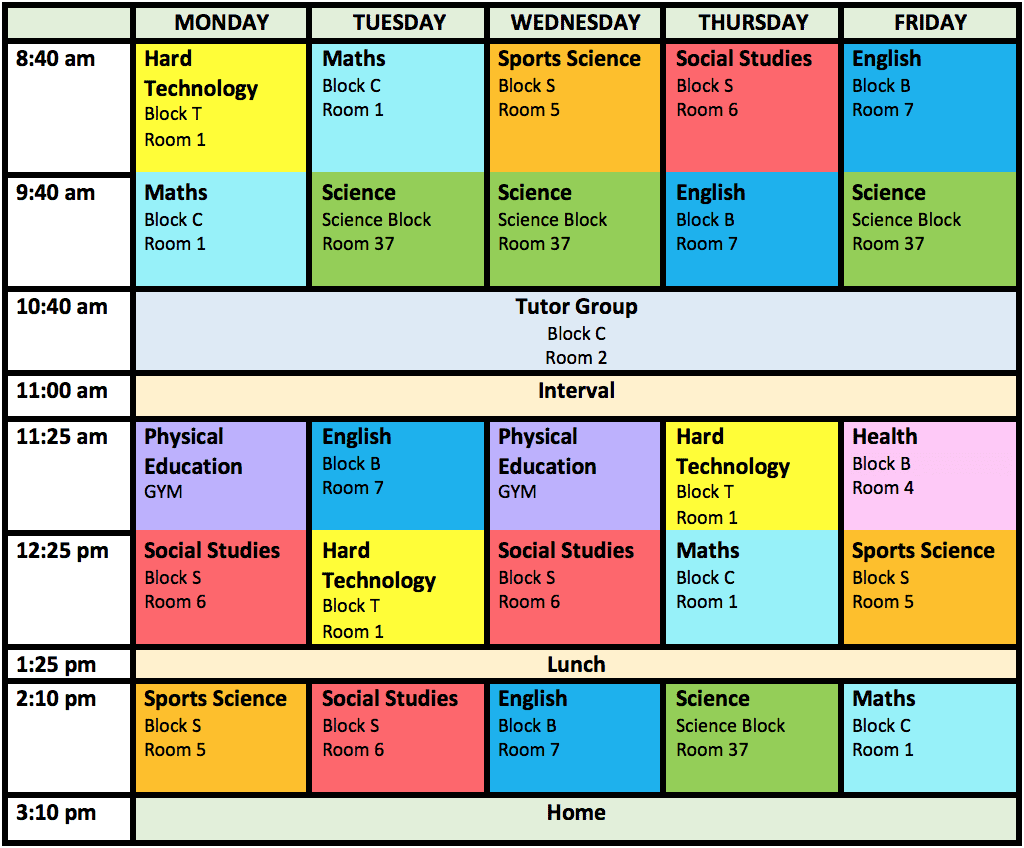 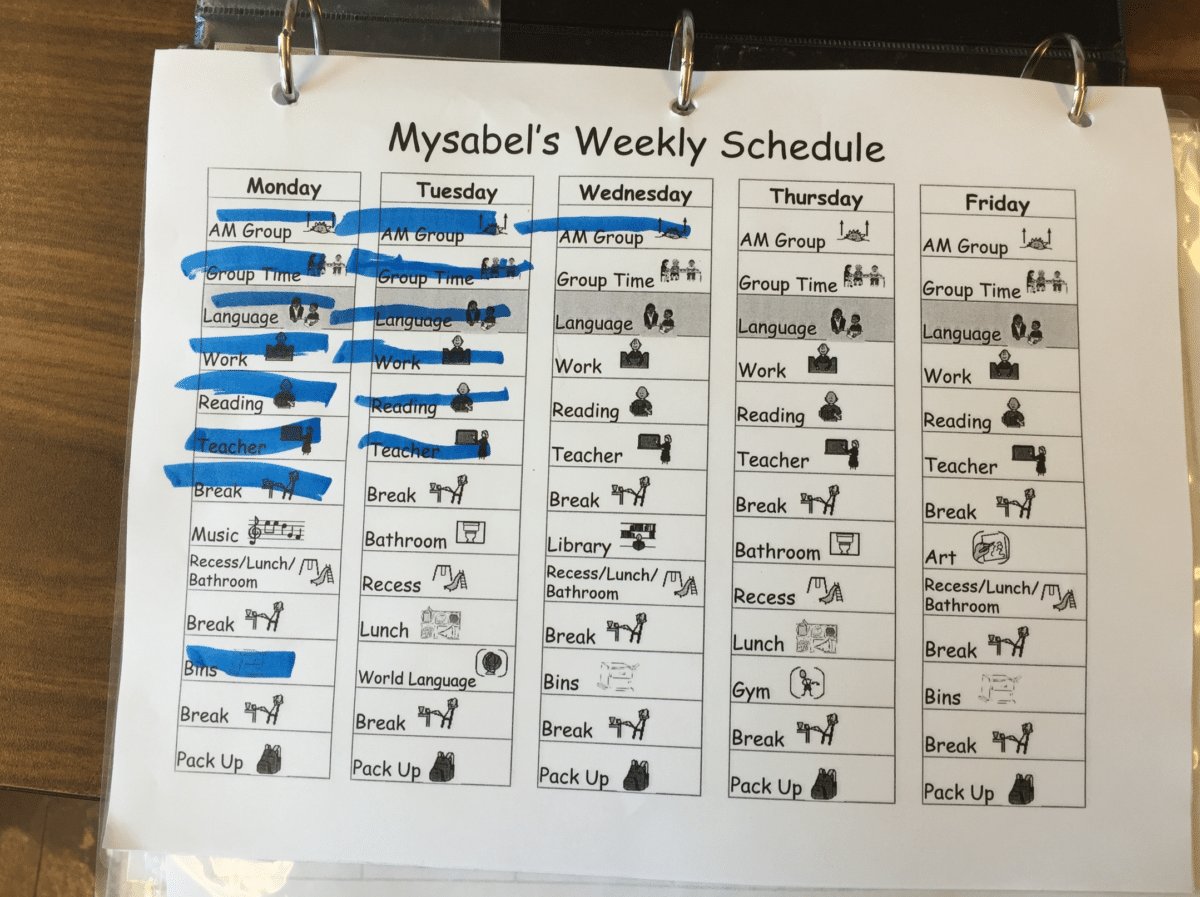 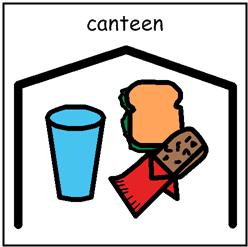 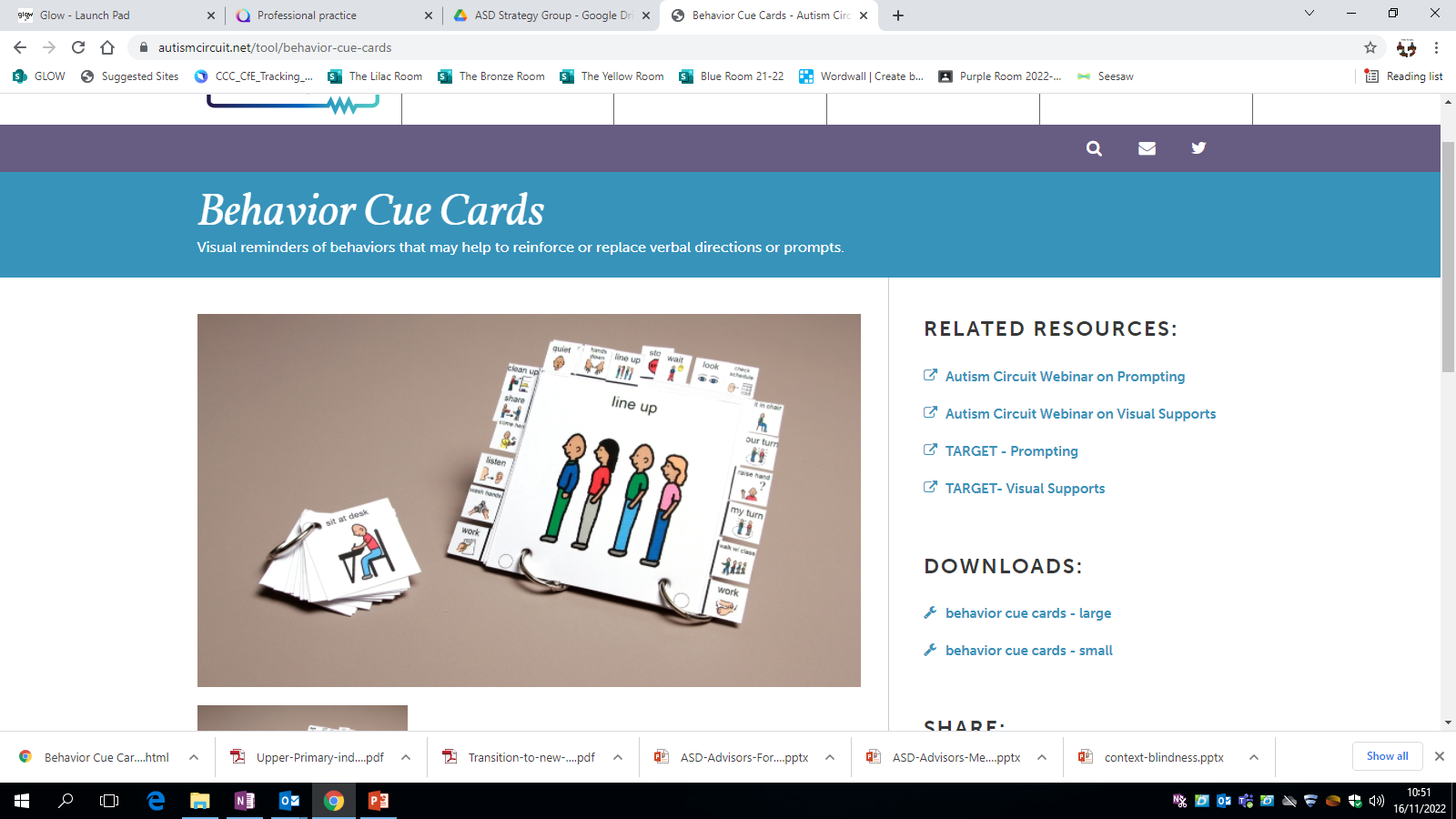 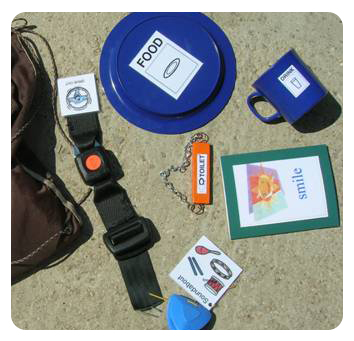 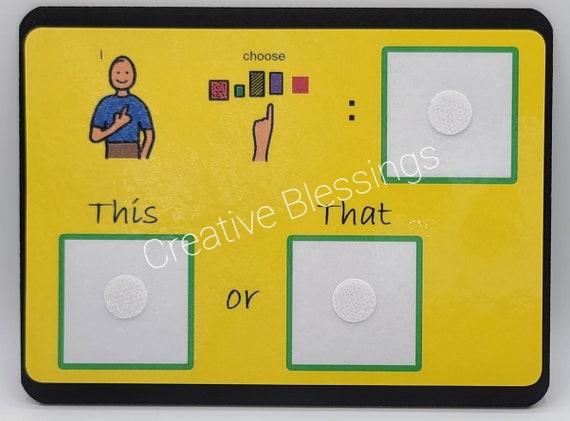 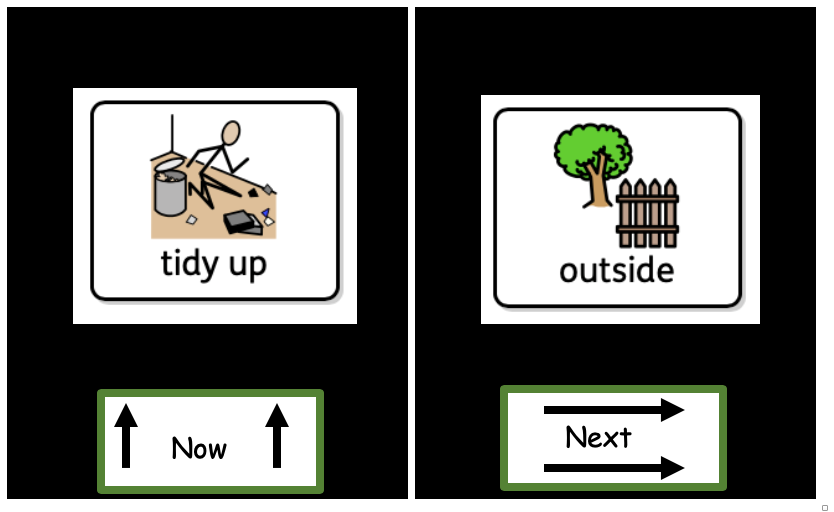 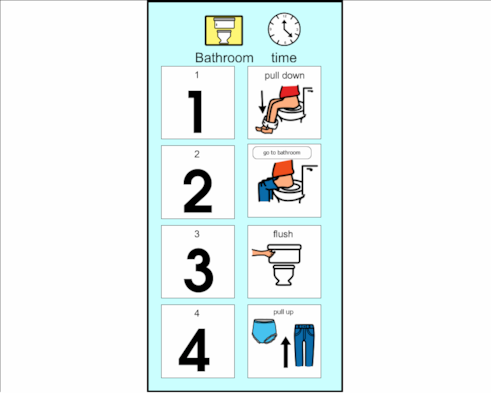 what will happen next (because they cannot guess)
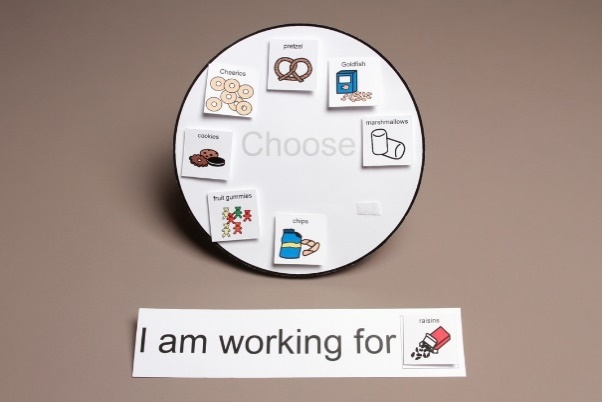 Don’t presume that as they aren’t using visuals that don’t need it.
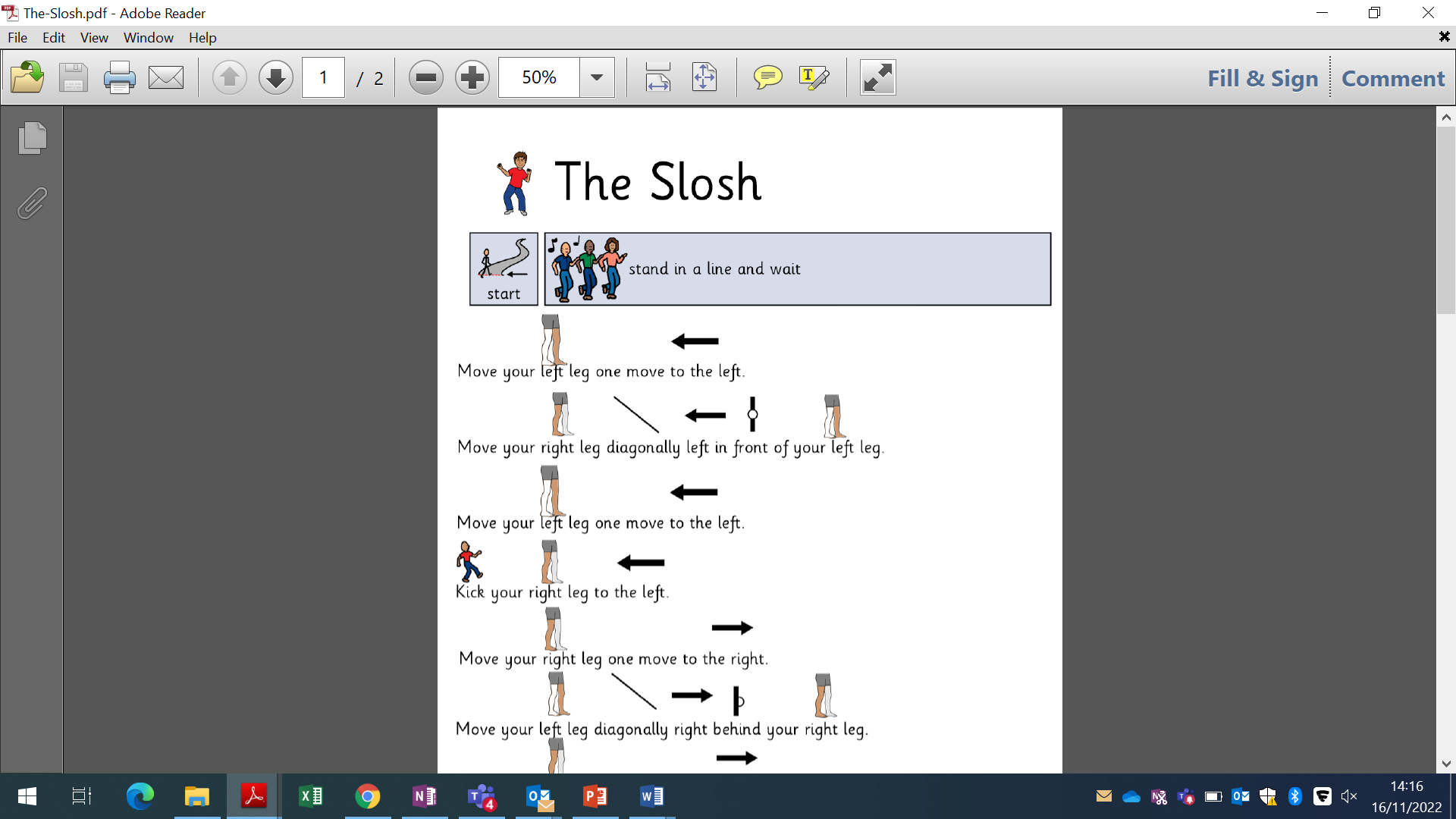 Enhance the structure
How predictable is your learning environment? 


How do you share the plan for the day / week?
Enhance the structureHere are some examples….
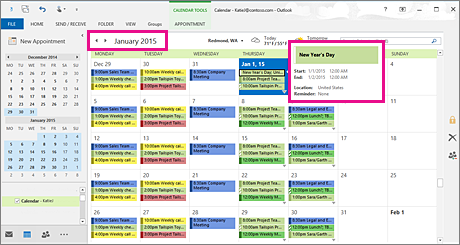 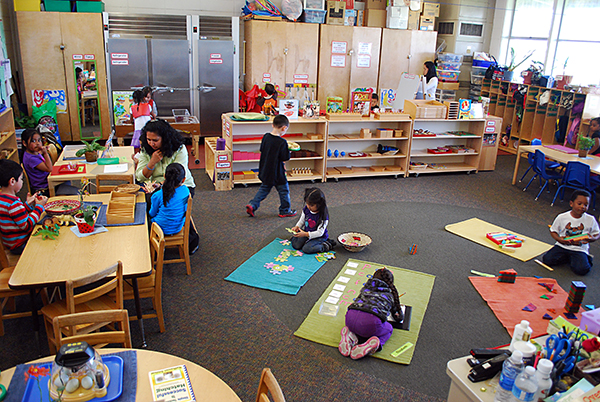 Labelling the environment
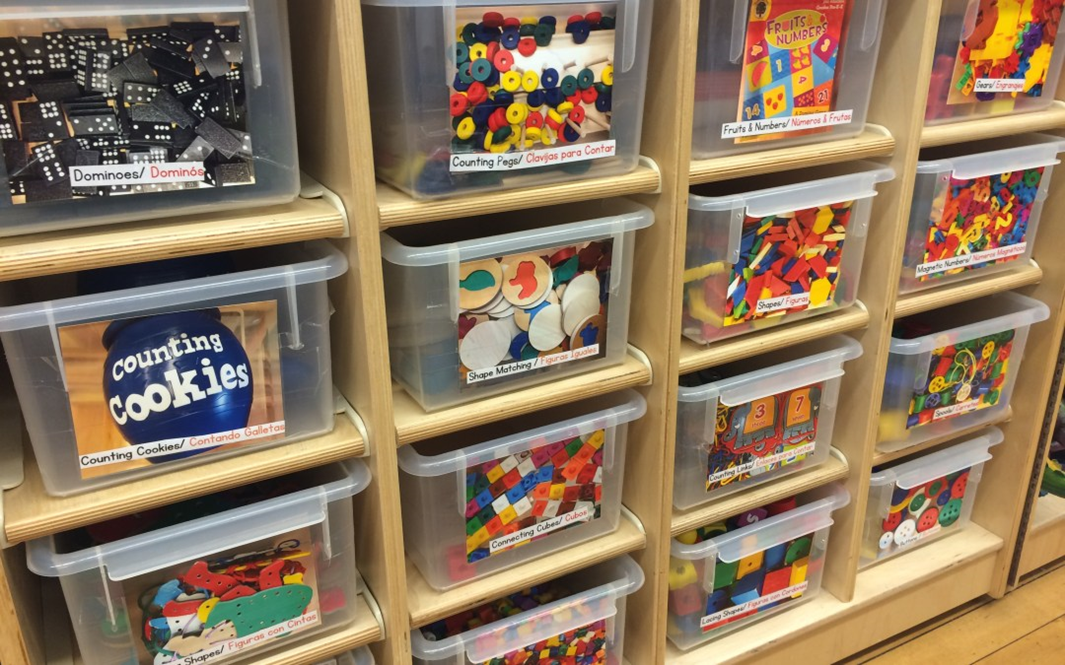 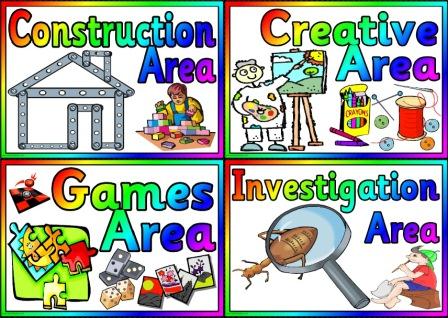 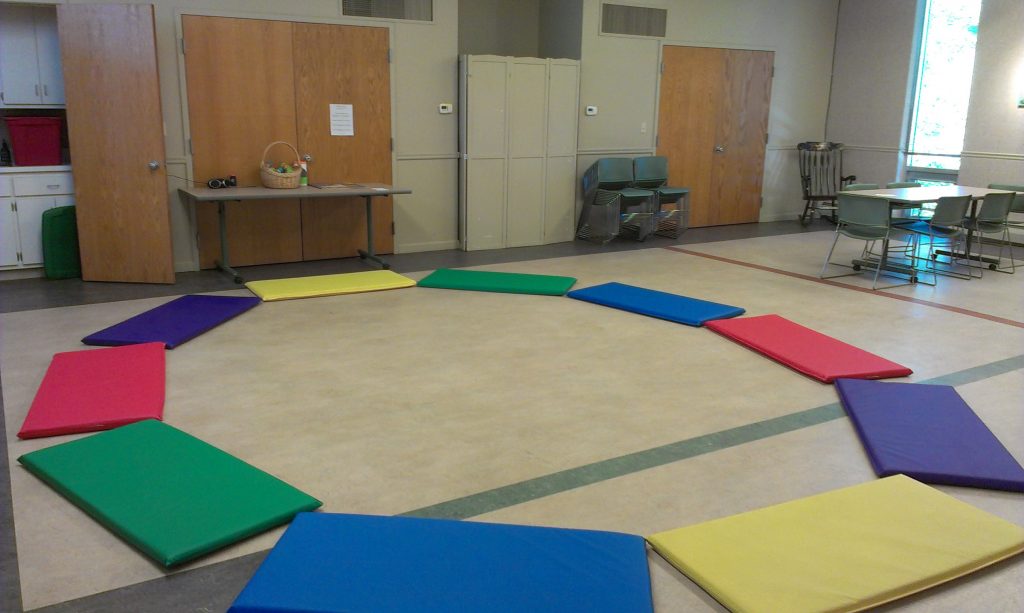 Clearly defined areas.
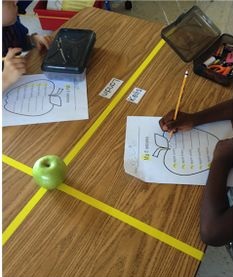 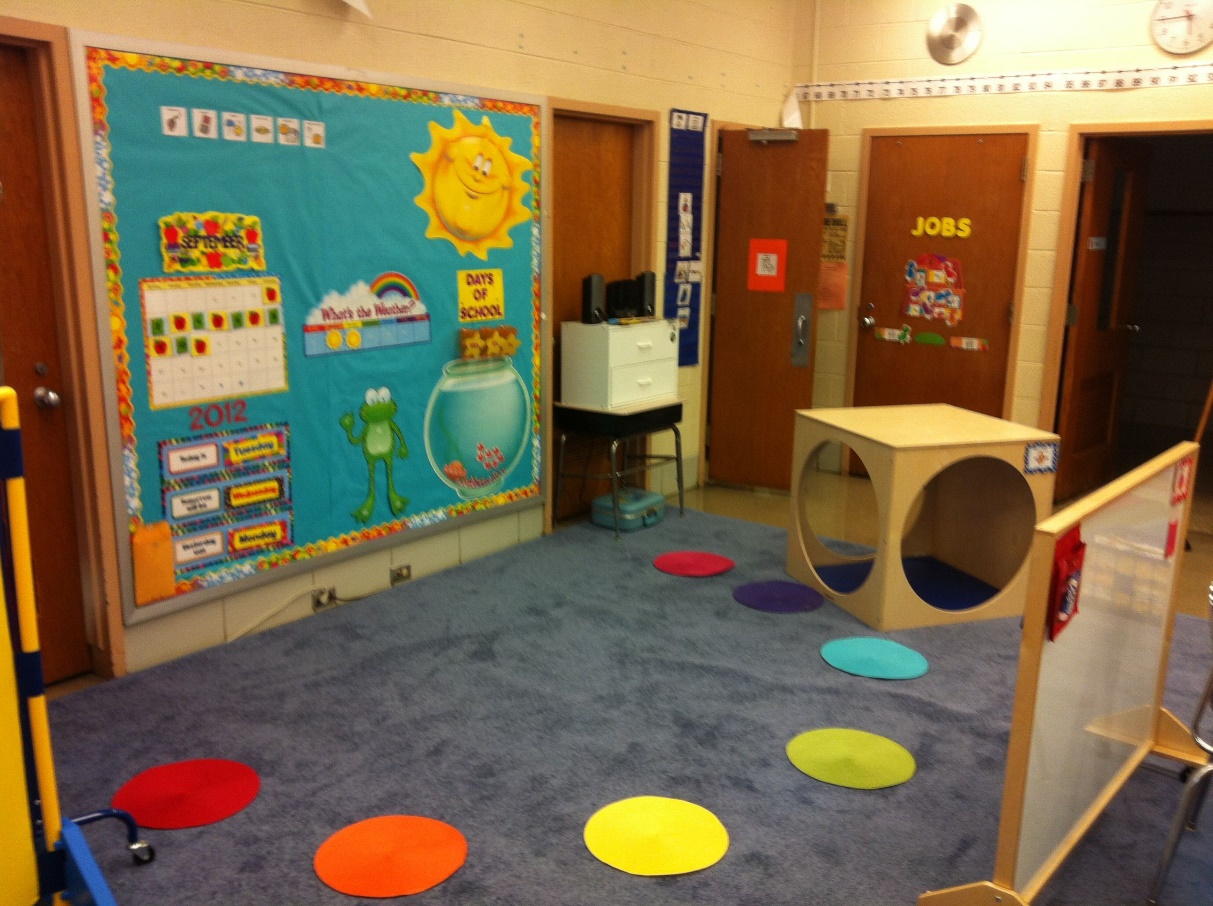 Plan for ‘surprise’ / change in a planned way
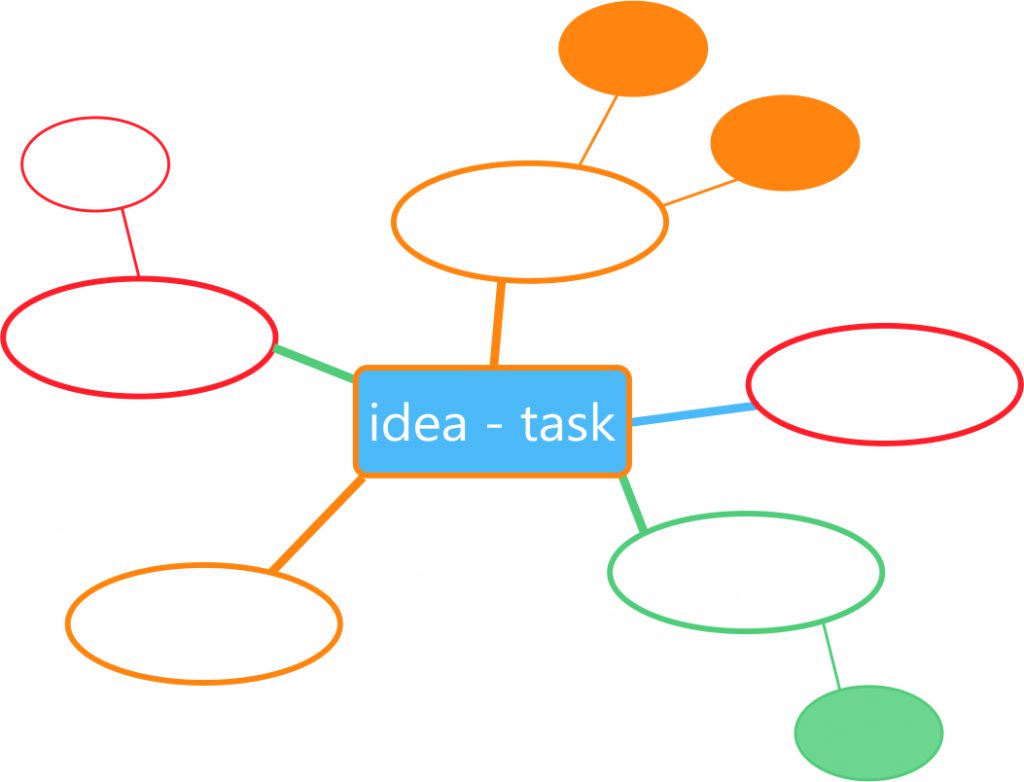 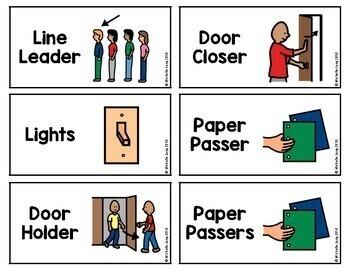 Build in flexibly in a planned way - don’t always do maths before lunch
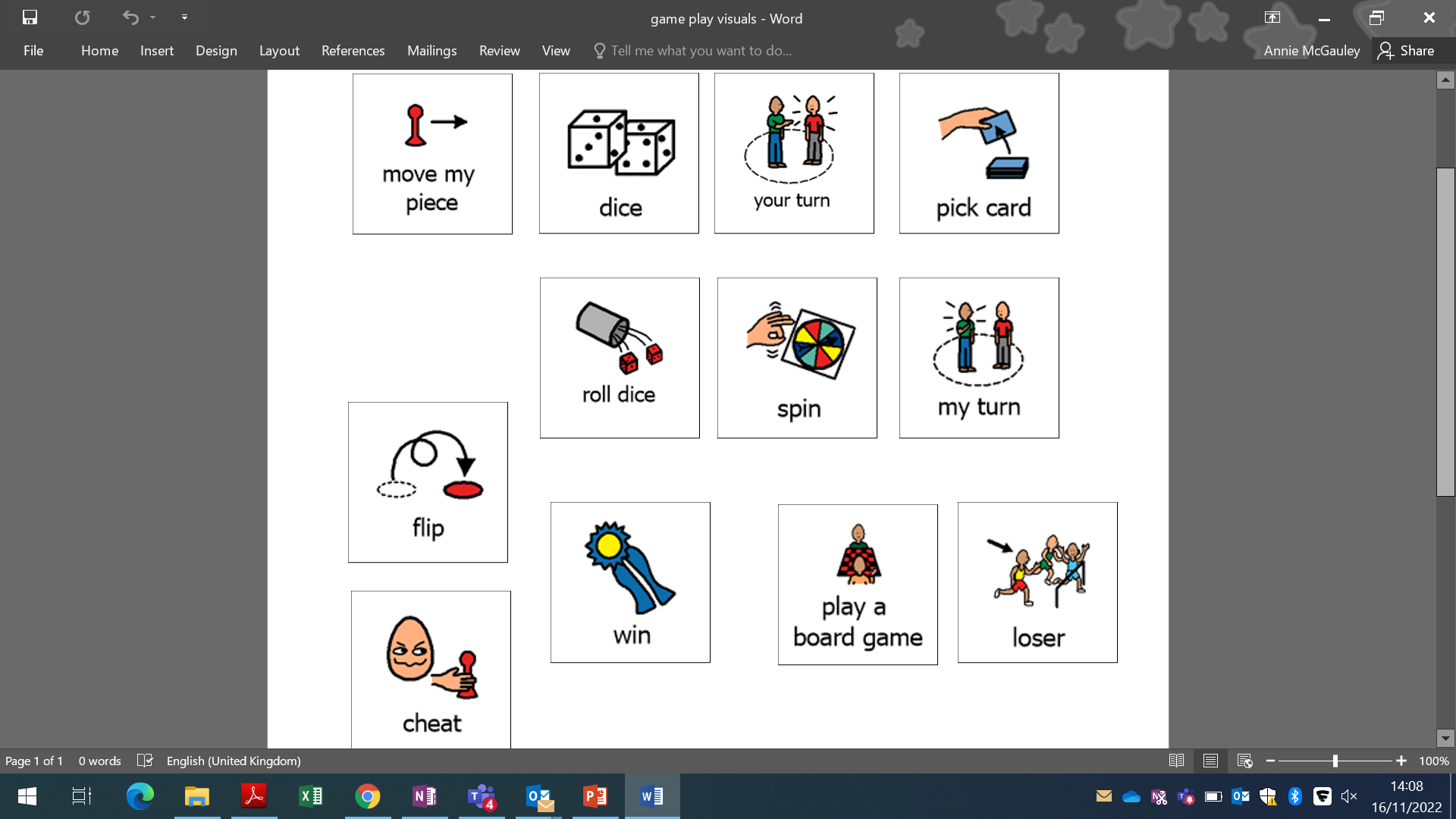 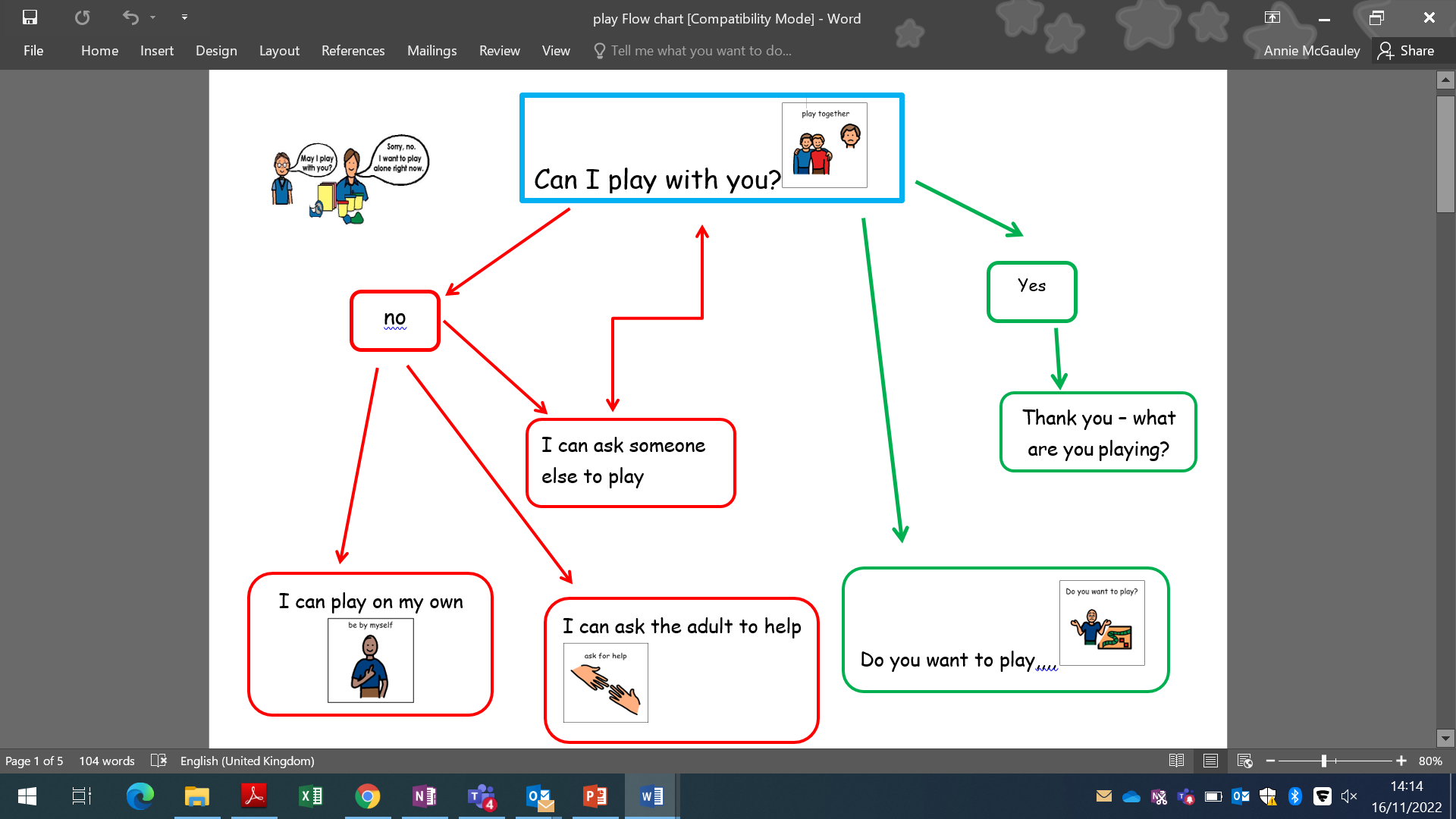 Language
Have you consider how clear and concise your spoken language is?
Language
Things to consider….
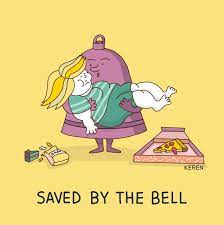 Be as accurate  and as specific as you can be –
 sit nicely? What does this mean??
Use of idimiosm
Teach pupils to ask for clarification when people use language they don’t know
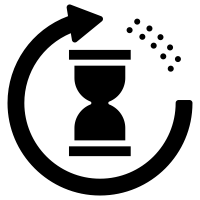 Don’t repeat as will start the process again.
Use the person’s name, to cue them in
Reduce your language
Teach them how to initiate conversations
Using eye contact can be uncomfortable
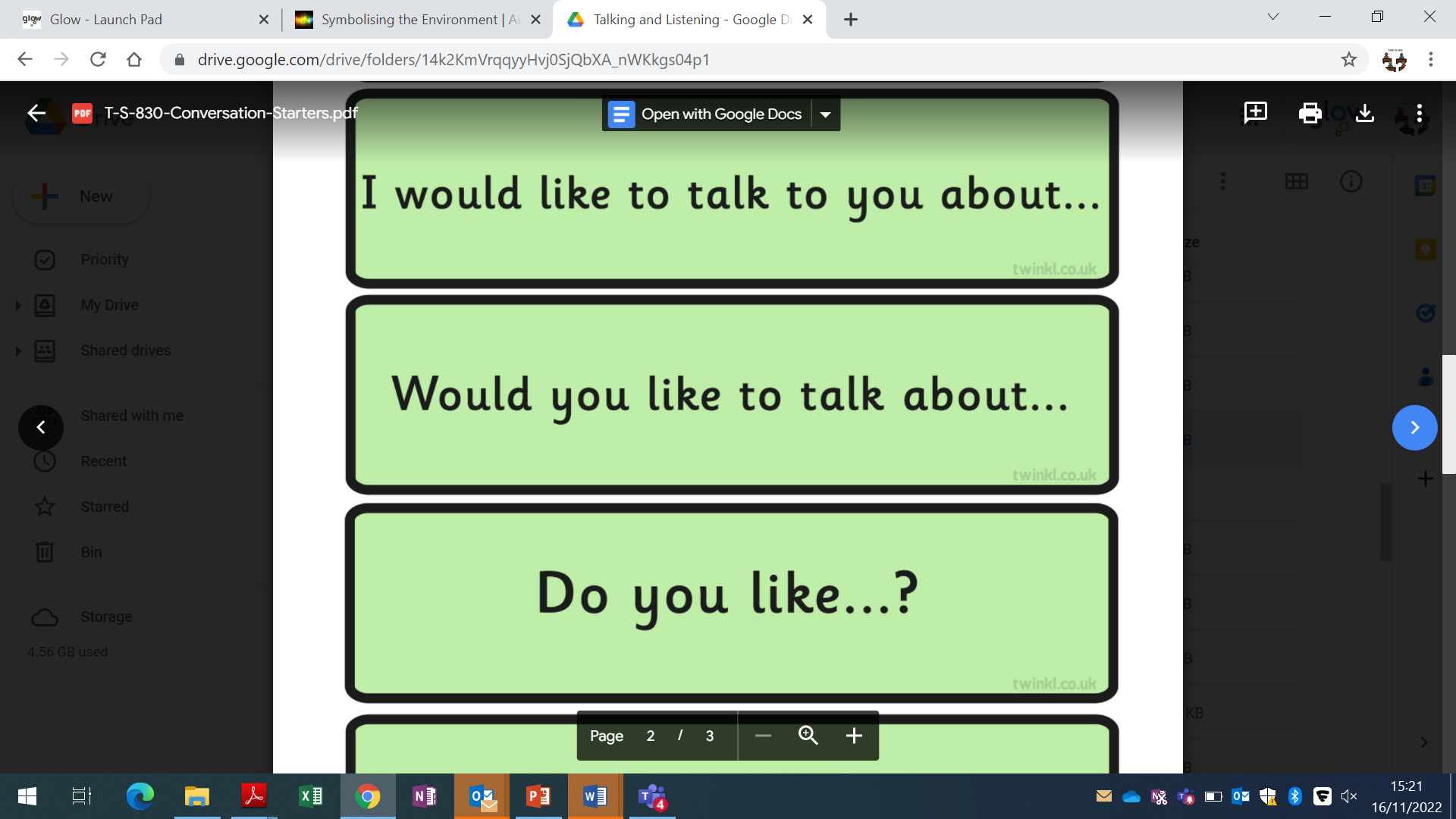 Support change and tell why
How do you share changes with your pupils including staff absence - what could you do differently?
Support change and tell why Comic strips
Here’s some ideas…
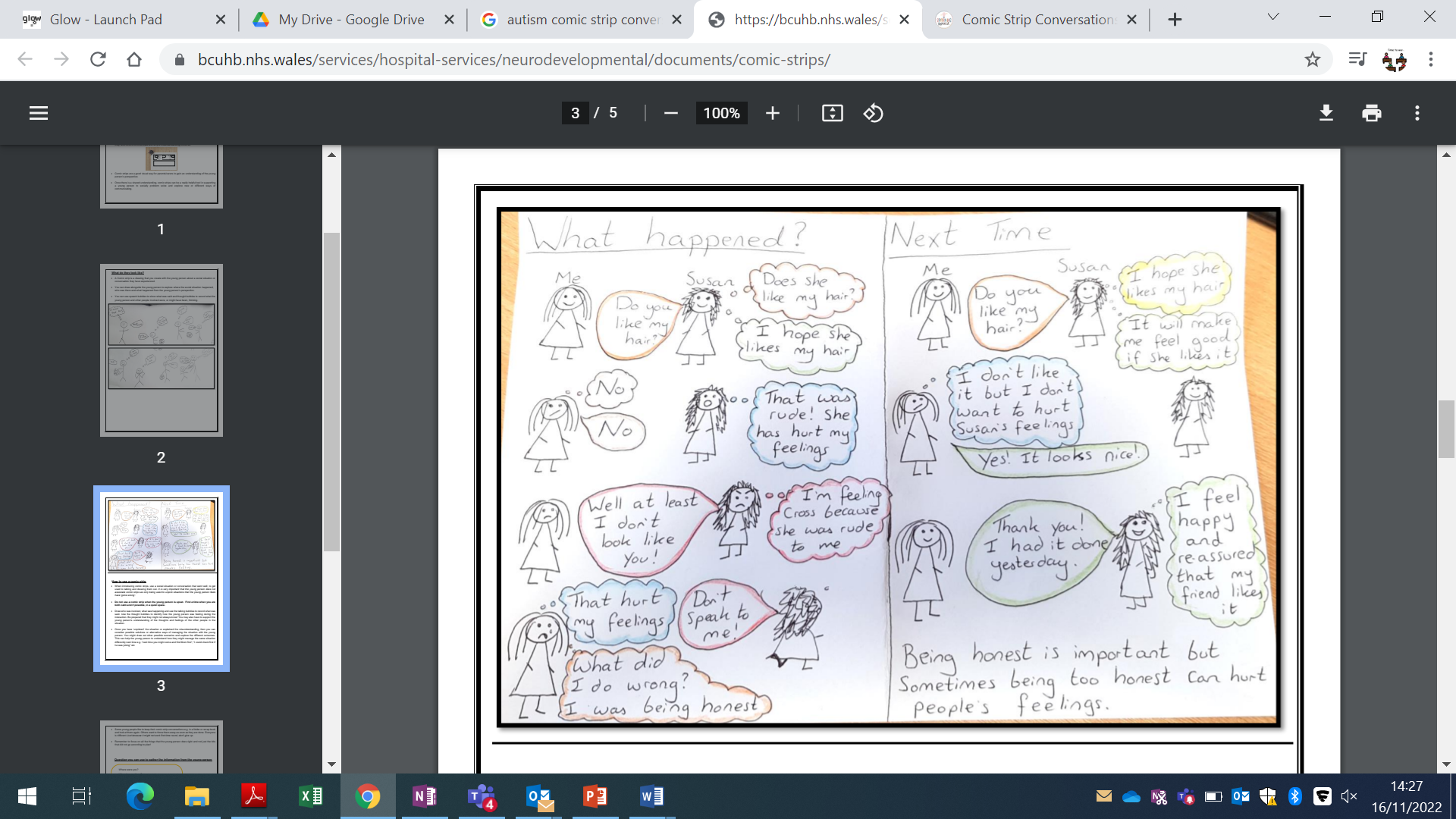 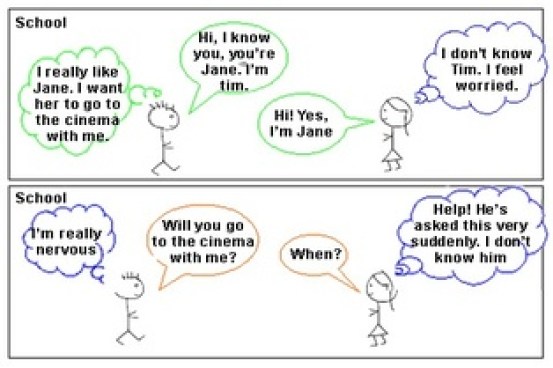 https://sparkingspeech.com/2020/06/27/understanding-the-unwritten-rules-comic-strip-conversations/
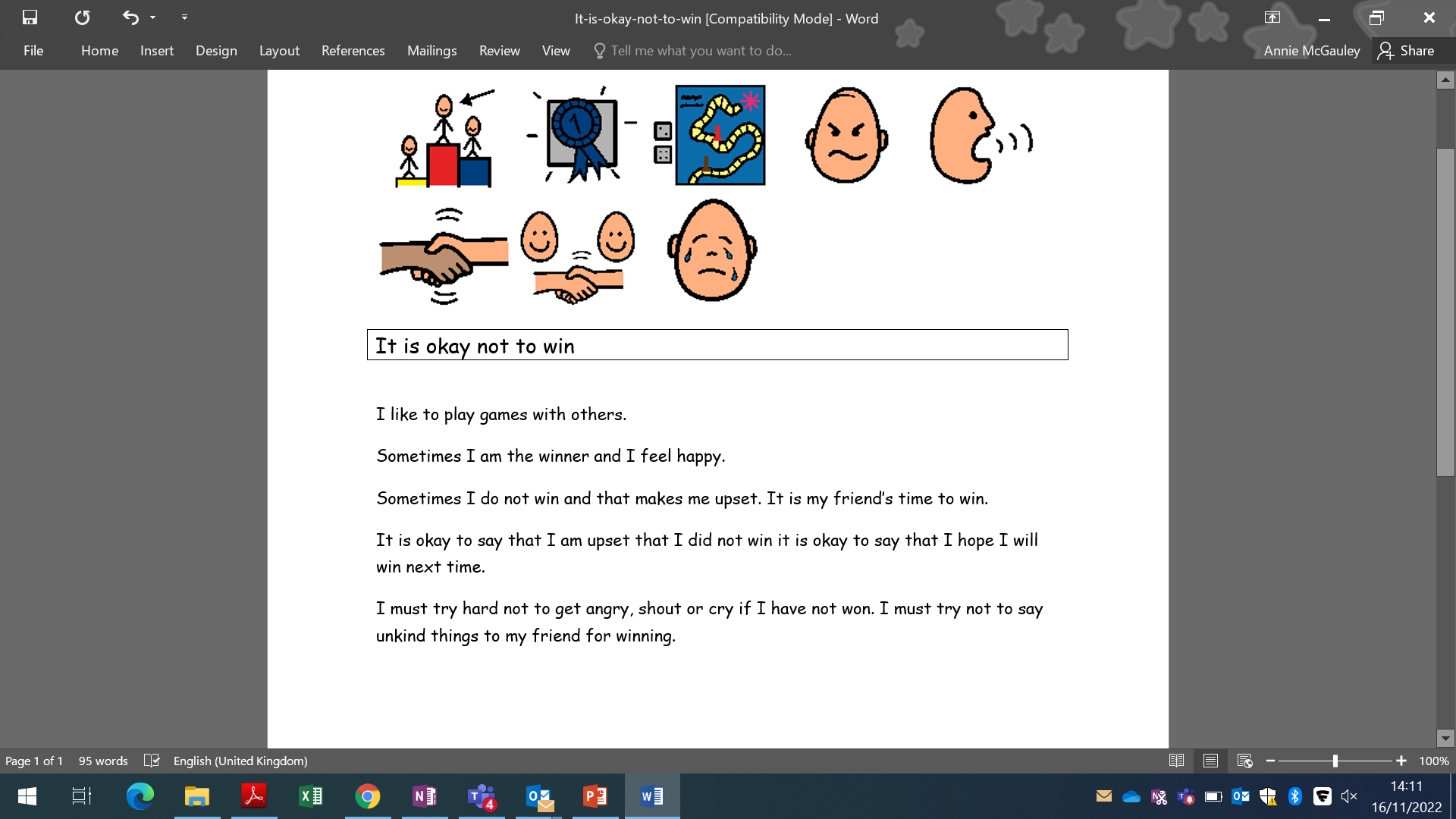 Social stories
https://blogs.glowscotland.org.uk/er/autismadvisors/wp-admin/post.php?post=154&action=edit
https://www.autism.org.uk/advice-and-guidance/topics/communication/communication-tools/social-stories-and-comic-strip-coversations
https://www.autism.org.uk/advice-and-guidance/professional-practice/social-stories
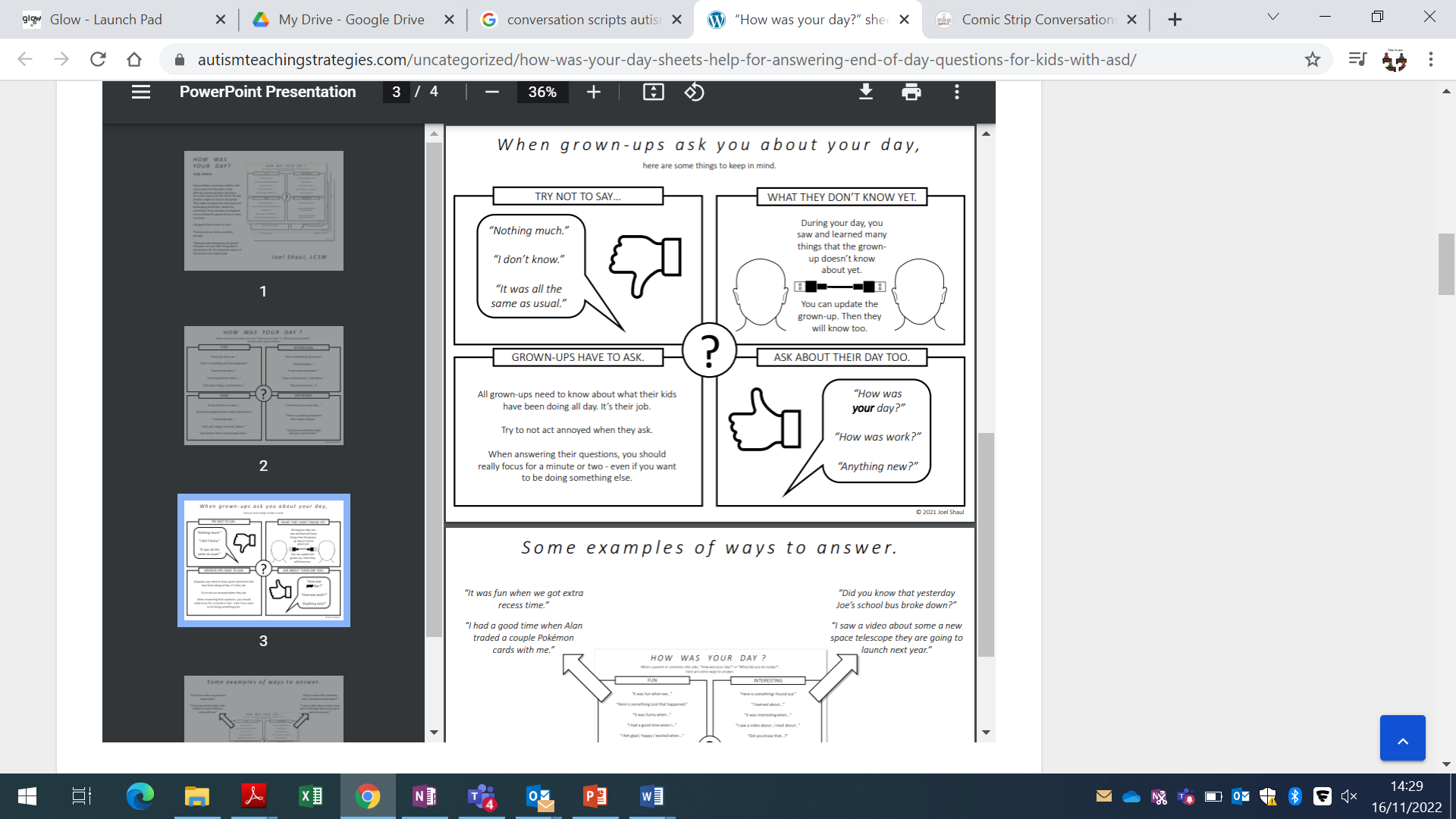 Scripts.
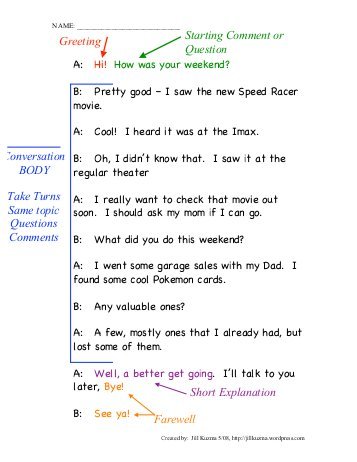 Some times anxiety is caused by rules which make no sense! 
Why do we have to do assembly? 
Why do I have to shake the vicar’s hand? 
Why do I have to sing?
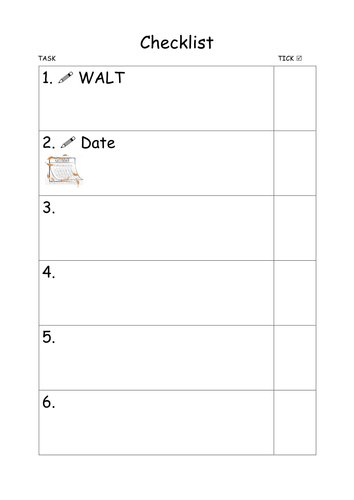 what you are supposed to be doing (because the teacher failed to give you sufficient instructions)
Flexible expectations Make it easier  How is this achieved in your setting?
Flexible expectations Make it easier
How have you used special interests in the past? 
How could you use them?
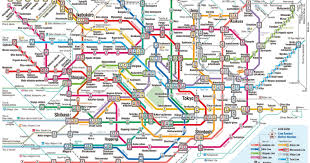 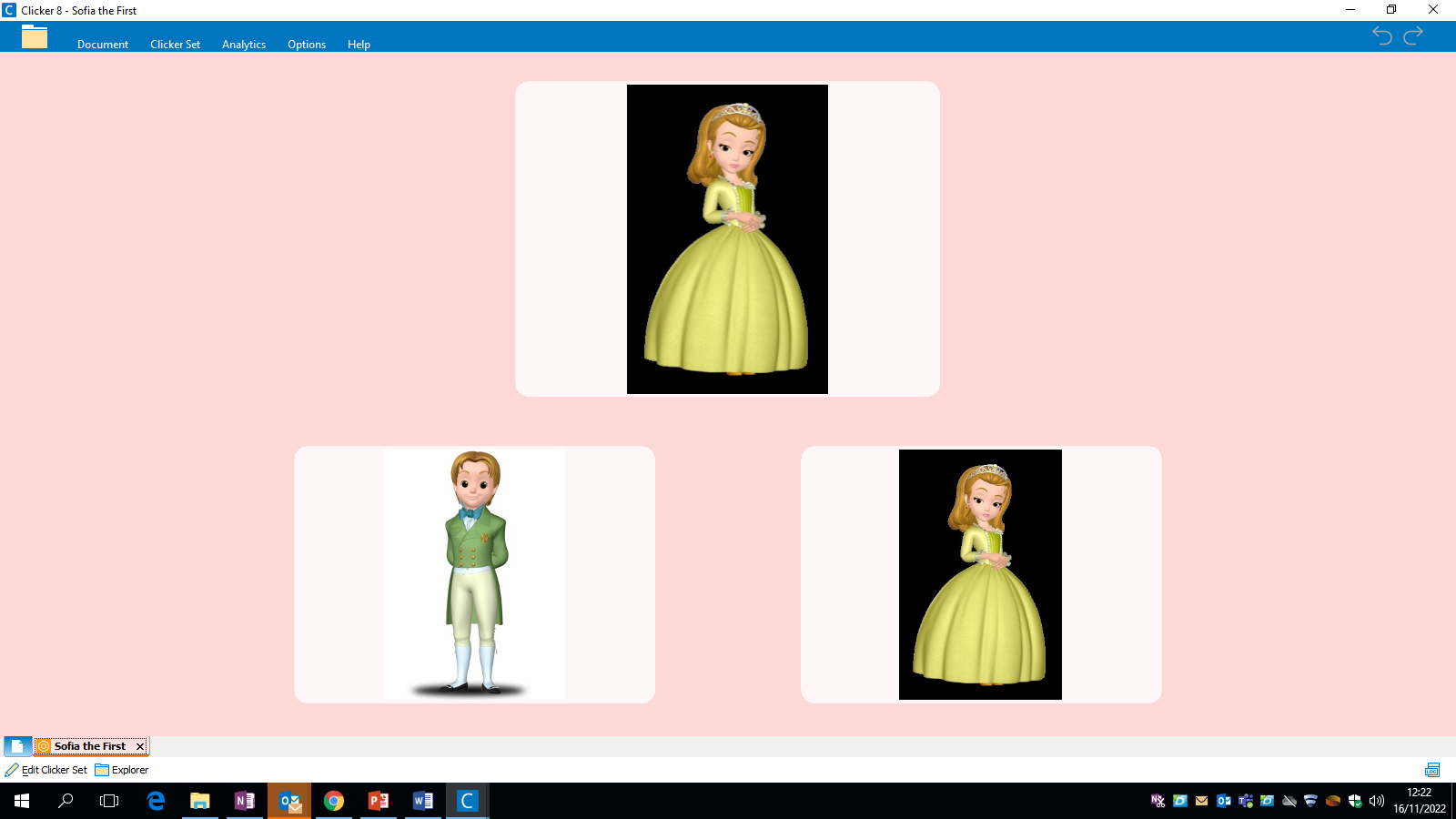 Allocating time to 
talk about interests
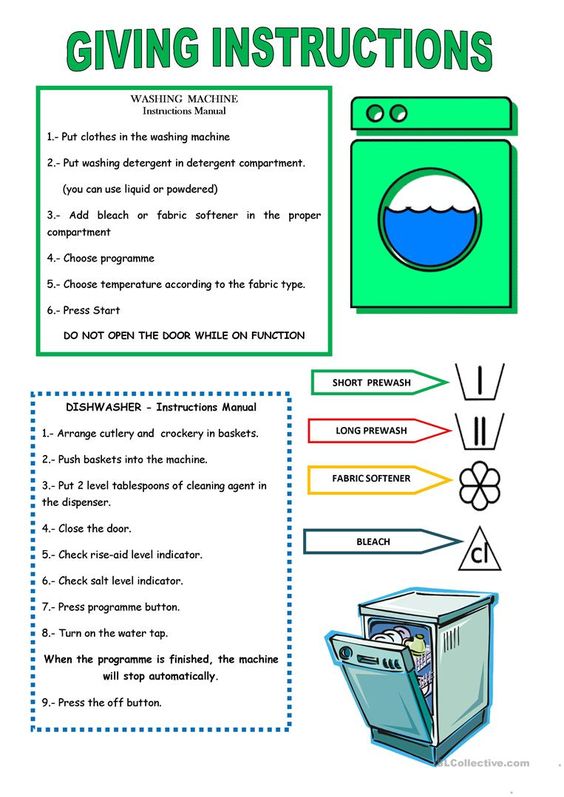 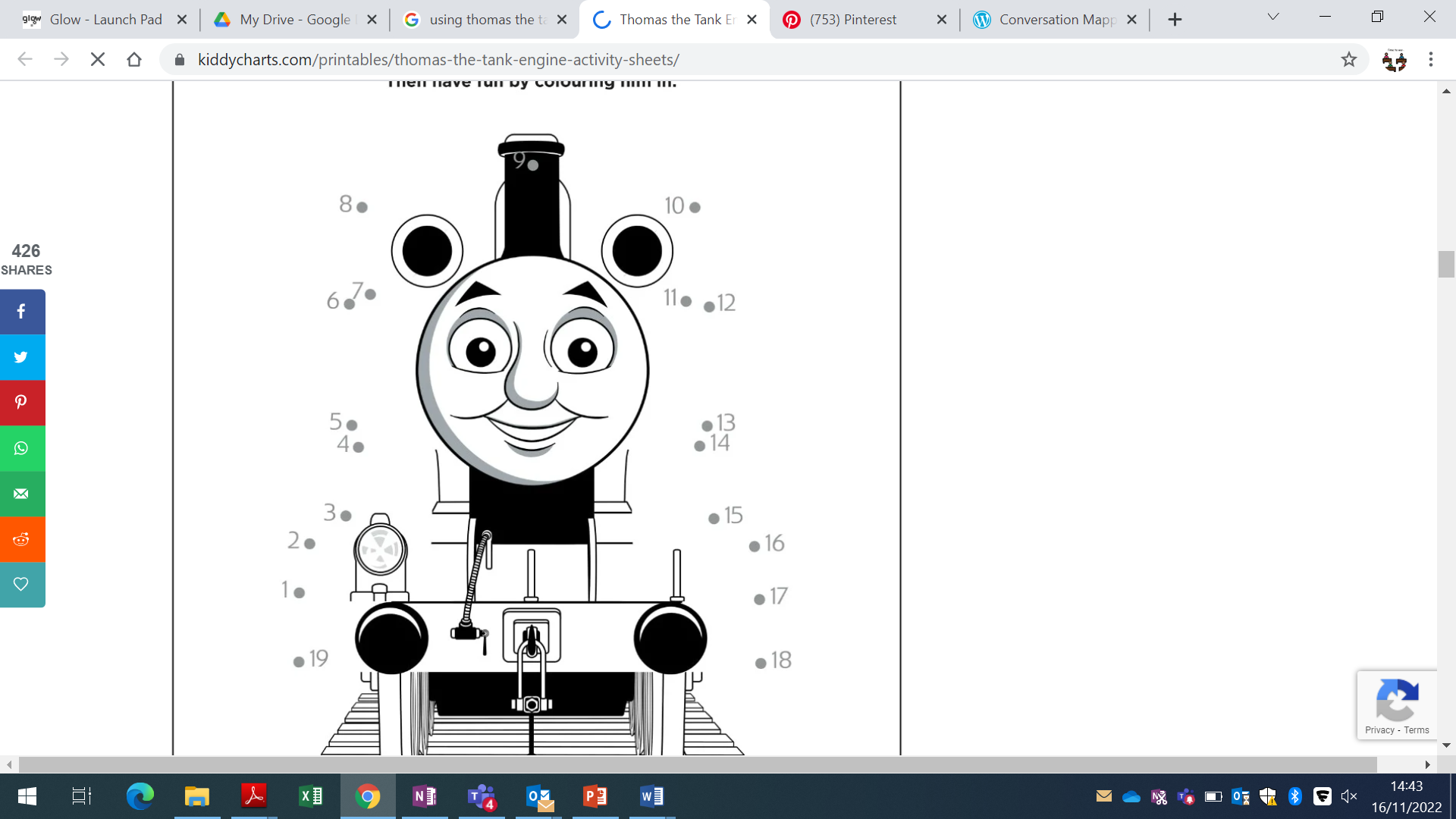 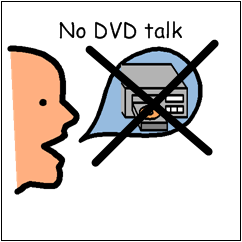 Fear of making mistakes – need for perfection
Getting 100% - change view that getting 15/20 is what you are working towards
Not attempting with the fear of making a mistake
Highlight own mistakes
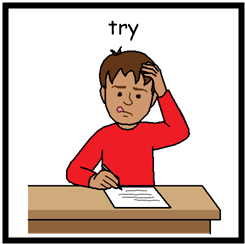 Don’t presume able to transfer skills – often generalised.
Backward chaining
Teach the last step first
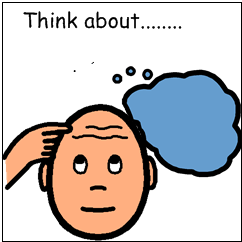 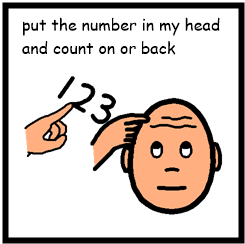 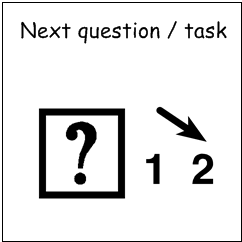 Cant cope with others breaking rules  
good ignoring. 
Its okay - its not your job
Consider what is being asked of them in the task. Break it down into achievable tasks
Teach them how – don’t presume they know how 
even if they have done it before